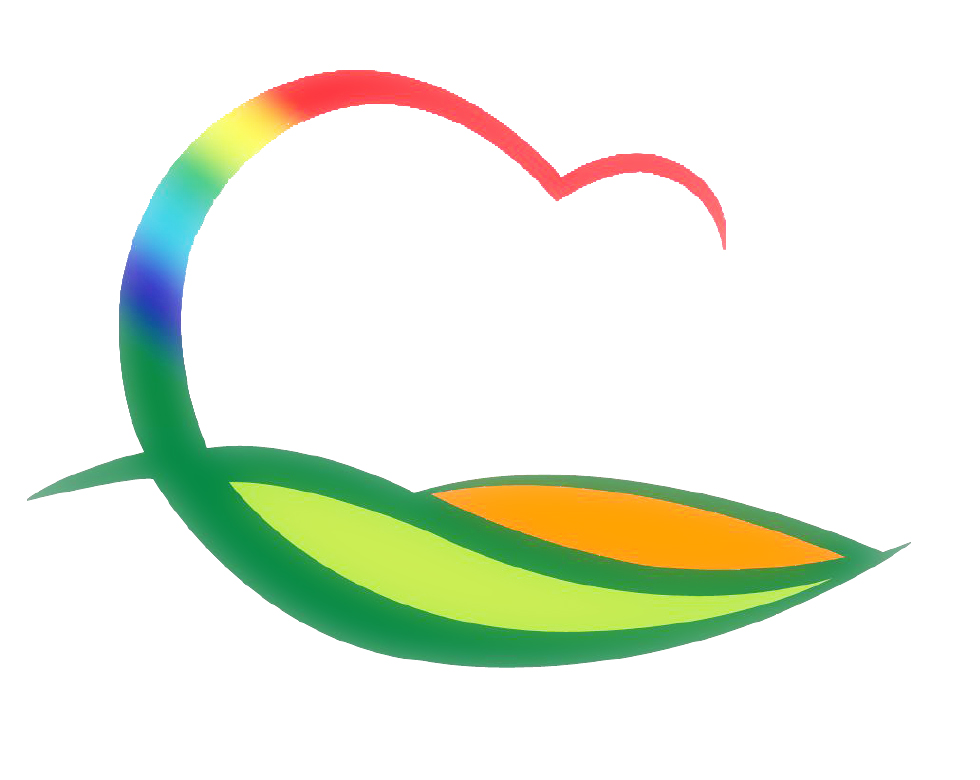 건 설 교 통 과
[Speaker Notes: 먼저, 지금의 옥천입니다.]
13-1.  3/4 분기 도로관리 심의 위원회 개최
일     시 : 7. 28 (목)  14:00
장     소 : 2층 상황실 
심의대상 
 - 도로구역에서 시설을 신설,개축,변경하는 사업
 - 그밖의 목적으로 도로굴착을 수반하는 공사
12-3. 국유재산 통합관리시스템 전산자료 정비
기     간 : 7. 4 ~ 7. 29 (26일간)
사 업 량 : 14,000필지
내     용
  -  국유재산대장과 각 공부(토지대장 등) 불일치 자료 정비
  -  e-나라재산  시스템상 불일치 자료 확인 및 수정
13-3. 삼일공원 버스 간이승강장 설치
기     간 : 7월중
사 업 량 : 버스승강장 1개소
사 업 비 : 31백만원
위     치 : 삼일공원(영동읍 중앙사거리)
13-4. 신호등 신규설치
기     간 : 7월중      
사 업 량 : 신호등 1개소
사 업 비 : 50백만원
위     치 : 영동소방서(영동읍 영동황간로174)앞
13-5. 버스승강장 태양광조명 설치
기    간  :  7월중
사 업 량 : 태양광 조명 40개
사 업 비 : 90백만원
위     치 : 관내 버스승강장 40개소
13-6. 군도 확.포장사업 추진
13-7. 도로유지보수 및 교량가설 사업추진
13-8. 농어촌도로 확.포장사업 추진
13-9. 읍면소재지종합정비사업 추진
13-10. 권역단위종합정비사업 추진
13-11. 창조적마을만들기사업 추진
13-12. 농업생산기반시설정비사업 추진
13-13. 행복마을 만들기 콘테스트 참가
일      시 : 7. 5.(화)  10:00
장      소 : 옥천군 청성면 한두레 권역 센터
인      원 : 영동읍 임계마을 주민 35명
내      용 : 소득ㆍ체험 분야 발표 및 퍼포먼스 시연